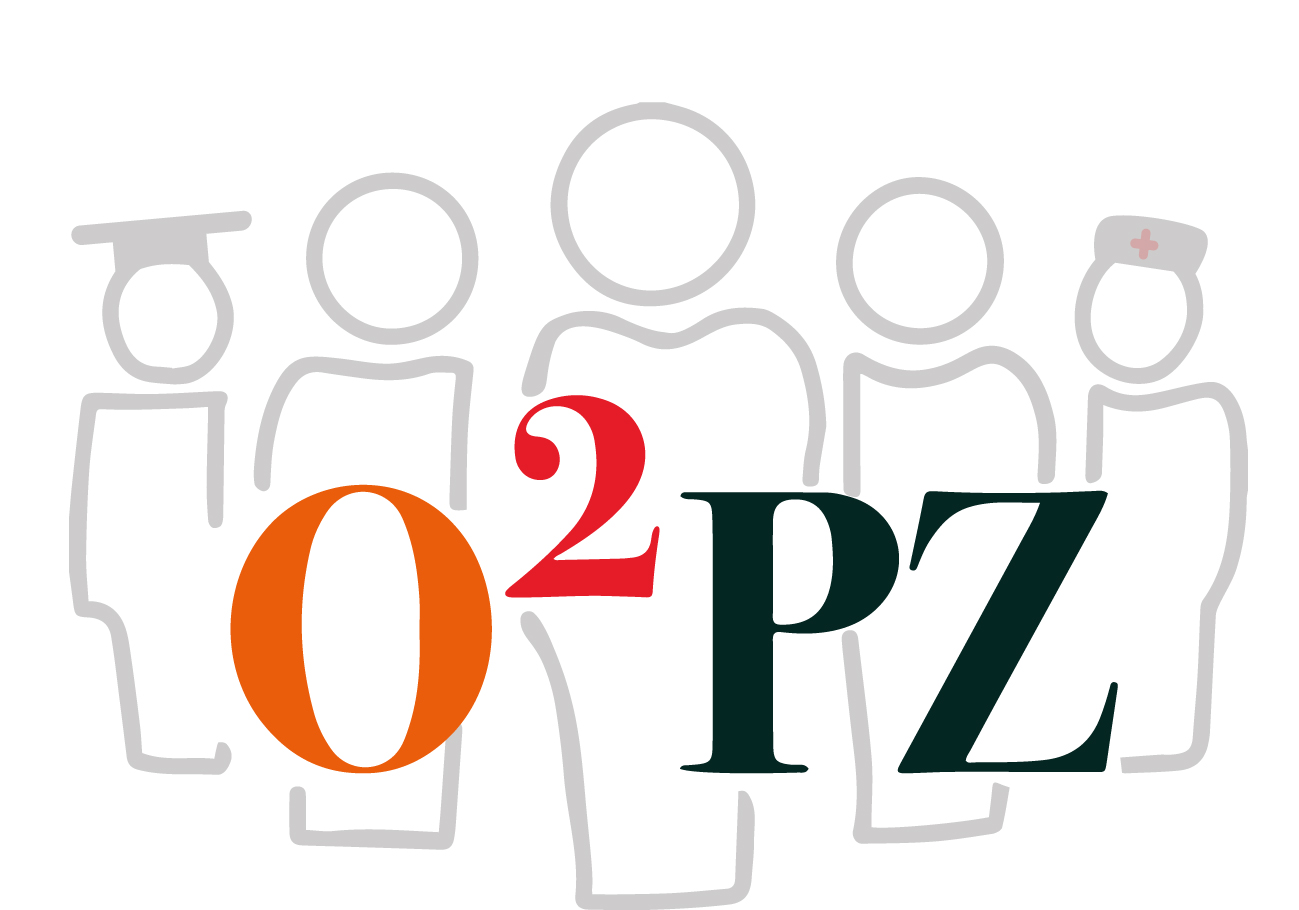 Keuzedeel palliatieve zorg mbo
Thema 9 Wet- en regelgeving
Deze PowerPointpresentatie maakt deel uit van een van de thema’s binnen het keuzedeel Palliatieve zorg mbo. 
Per thema zijn meerdere onderwijsmaterialen, docentenhandleidingen, leerdoelen en opdrachten opgenomen. 
Hieronder vindt u de link naar het thema met de onderwijsmaterialen, leerdoelen en opdrachten, waartoe deze PowerPointpresentatie behoort.
Bekijk hier inspirerende onderwijsmaterialen, leerdoelen en opdrachten
© 05-2021 | Creative Commons: BY-NC
Thema 9: Wet- en regelgeving
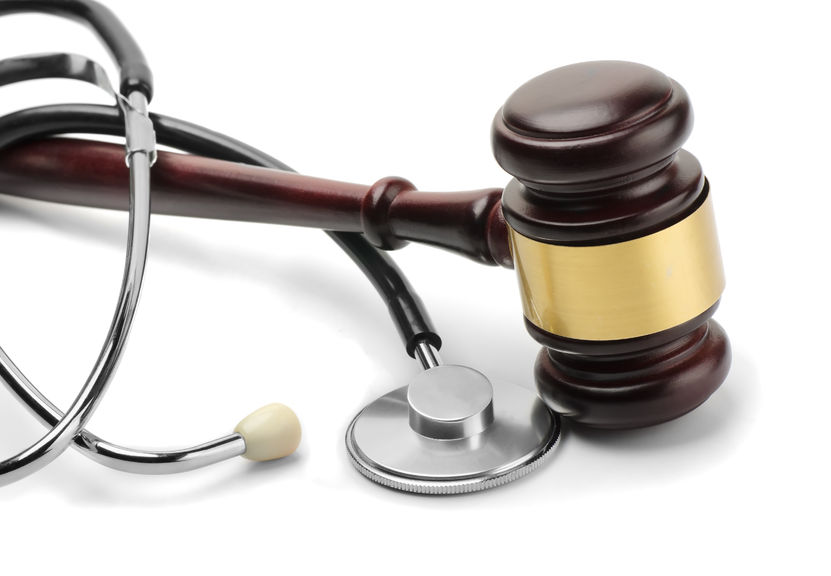 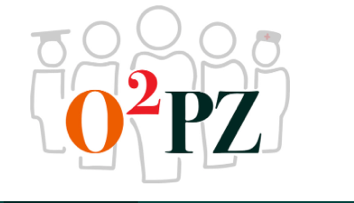 Inleiding
Wetten zijn geschreven rechtsregels. 

Wetgeving omvat verschillende geschreven rechtsregels die afkomstig zijn van de Staten-Generaal en verschillende andere organen. 

Er zijn veel wetten van toepassing op de gezondheidszorg. Een aantal zijn specifiek voor de palliatieve zorg.
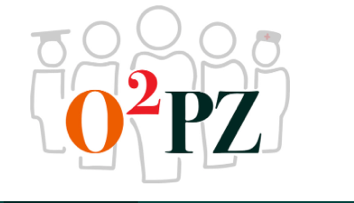 Leerdoelen starter
De student is in staat om:

In eigen woorden uitleg te geven over de WGBO en de relatie met palliatieve zorg. 
In eigen woorden uitleg te geven over beslissingen rondom het levenseinde. 
In eigen woorden uitleg te geven over de begrippen wilsbekwaam en wilsonbekwaam. 
In eigen woorden uitleg te geven over euthanasie. 
In eigen woorden uitleg te geven over palliatieve sedatie.
In eigen woorden uitleg te geven over natuurlijke en niet-natuurlijke dood. 
Een omschrijving te geven over de volgorde van activiteiten van overlijden van tot begraven/cremeren.
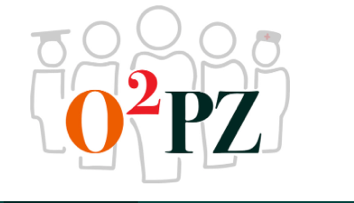 [Speaker Notes: Casus wilsbekwaamheid

Opdracht: Wetgeving in de palliatieve zorg beginner]
Leerdoelen gevorderd
De student is in staat om:

De eigen rol binnen de kaders van wet- en regelgeving ten aanzien van de palliatieve patiënt te bespreken.
Het verschil te duiden tussen palliatieve sedatie en euthanasie.
Signalen van patiënt en/of mantelzorg aangaande beslissingen rondom het levenseinde binnen het eigen team te bespreken. 
Onder begeleiding van een collega een gesprek met de patiënt en/of mantelzorg te voeren over het afzien of stoppen van verdere behandeling.
Relevante activiteiten rondom het overlijden te herkennen en daarnaar te handelen.
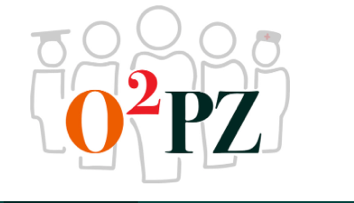 [Speaker Notes: Opdracht: Wetgeving in de palliatieve zorg gevorderde]
Leerdoelen beroepsbekwaam
De student is in staat om:

Zelfstandig samen met de arts een slecht nieuws gesprek te voeren met in acht neming van relevante wet- en regelgeving.
Relevante informatie te verstrekken aan een patiënt en/of mantelzorg over palliatieve sedatie.
Relevante informatie te verstrekken aan een patiënt en/of mantelzorg over euthanasie.
Relevante informatie te verstrekken aan een patiënt en/of mantelzorg over wet- en regelgeving ten aanzien van het levenseinde.
Samen met collega’s binnen het interprofessionele team een plan op te stellen over palliatieve sedatie.
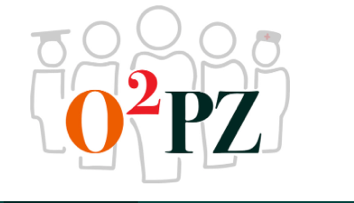 [Speaker Notes: Opdracht Wetgeving in de palliatieve zorg startbekwaam]
Wetgeving natuurlijke / niet natuurlijke dood
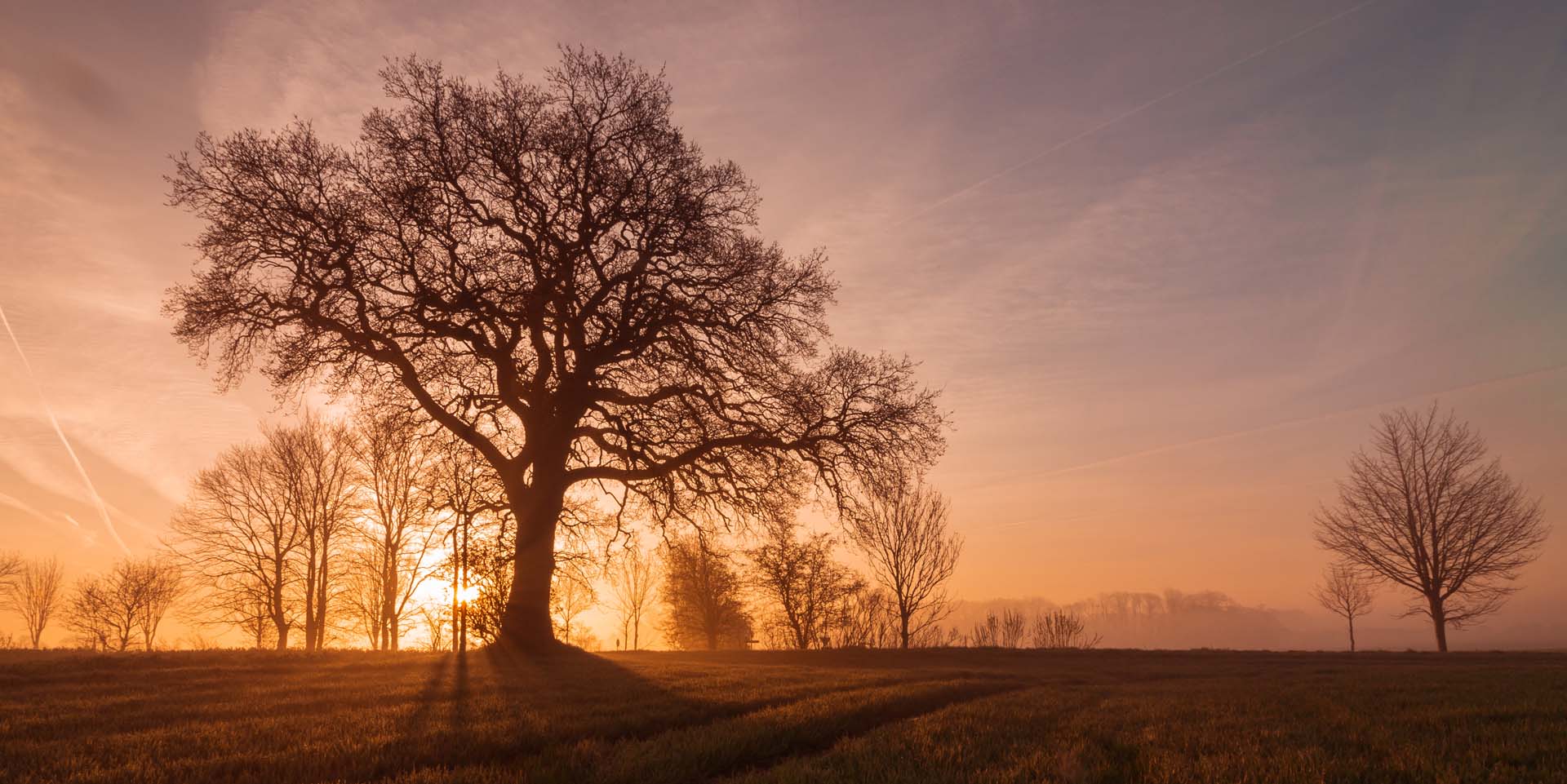 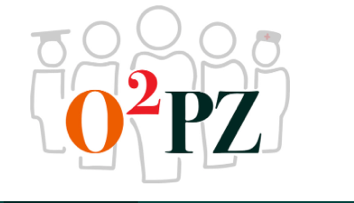 [Speaker Notes: Pdf Handreiking (Niet-) natuurlijke dood.
Pdf richtlijn Lijkschouw

Opdracht: Wetgeving in de palliatieve zorg beginner alberda]
Wetgeving euthanasie en levenseinde
https://www.rijksoverheid.nl/onderwerpen/levenseinde-en-euthanasie/zorgvuldigheidseisen
https://www.rijksoverheid.nl/onderwerpen/levenseinde-en-euthanasie/medische-beslissingen-rond-het-levenseinde
https://www.nvve.nl/informatie/euthanasie/de-euthanasiewet
 
E-book: https://levenseinde.patientenfederatie.nl/

Pdf Handreiking schriftelijk euthanasieverzoek

PPT Euthanasie

Brochure levenseinde
Werkboek levenseinde

Opdracht Euthanasie
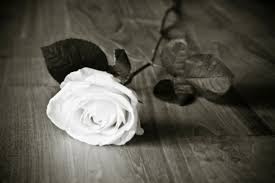 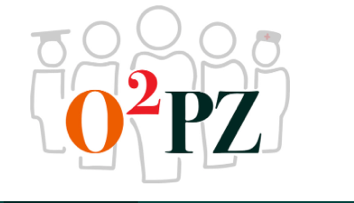 [Speaker Notes: https://www.rijksoverheid.nl/onderwerpen/levenseinde-en-euthanasie/zorgvuldigheidseisen
https://www.rijksoverheid.nl/onderwerpen/levenseinde-en-euthanasie/medische-beslissingen-rond-het-levenseinde
https://www.nvve.nl/informatie/euthanasie/de-euthanasiewet
 
E-book: https://levenseinde.patientenfederatie.nl/

Pdf Handreiking schriftelijk euthanasieverzoek

PPT Euthanasie

Brochure levenseinde
Werkboek levenseinde

Opdracht Euthanasie]
Regelgeving palliatieve sedatie
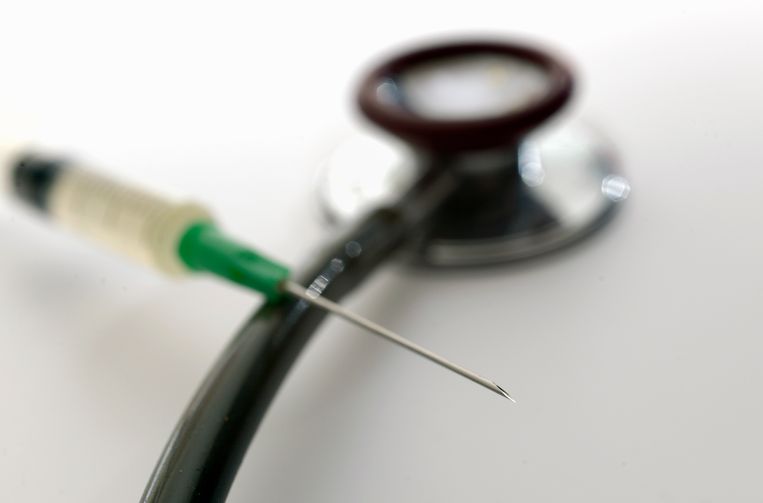 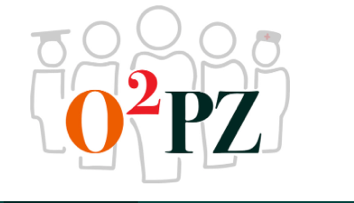 [Speaker Notes: https://www.pallialine.nl/sedatie

Pdf wet- en regelgeving in de ozrg]
Eisen en verantwoordelijkheden voor de zorgverleners
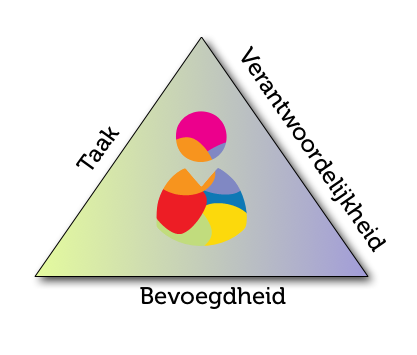 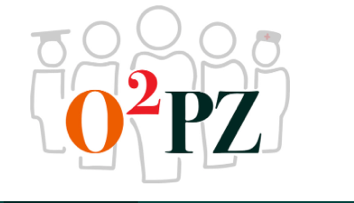 [Speaker Notes: PDF Wet- en regelgeving in de zorg

Pdf handreiking verantwoordelijkheidsverdeling-checklist

https://www.pallialine.nl/index.php?pagina=/richtlijn/item/pagina.php&id=41792&richtlijn_id=1078]
Rol van de zorgverlener
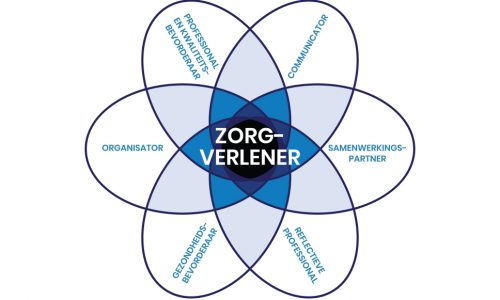 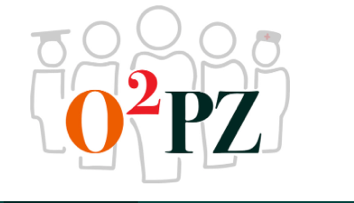 [Speaker Notes: Pdf Profiel van de zorgverlener palliatieve zorg]
Betekenis en waarde van de wilsverklaring
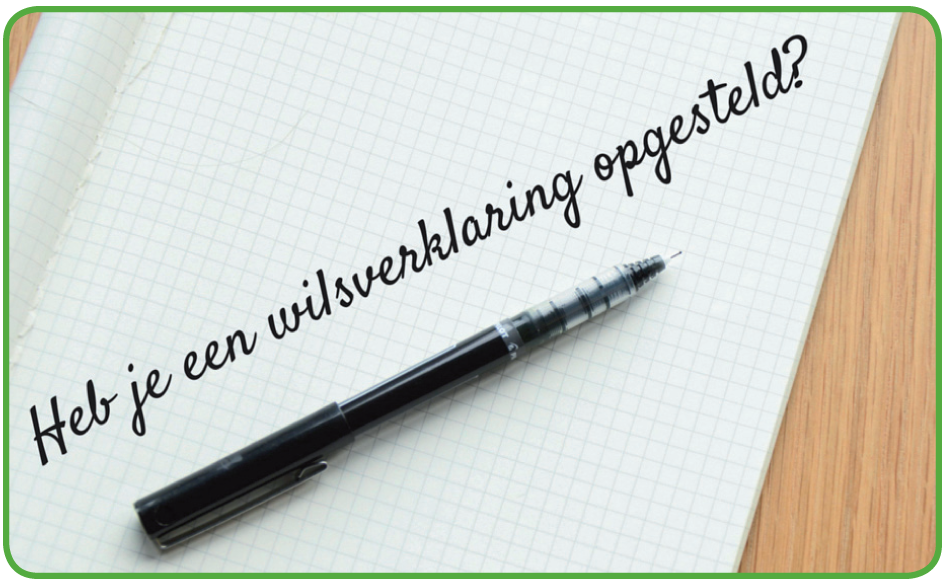 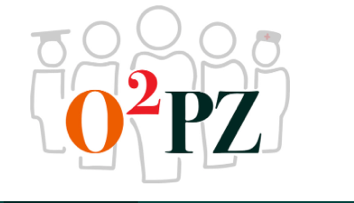 [Speaker Notes: Pdf Over het nut van wilsverklaringen]
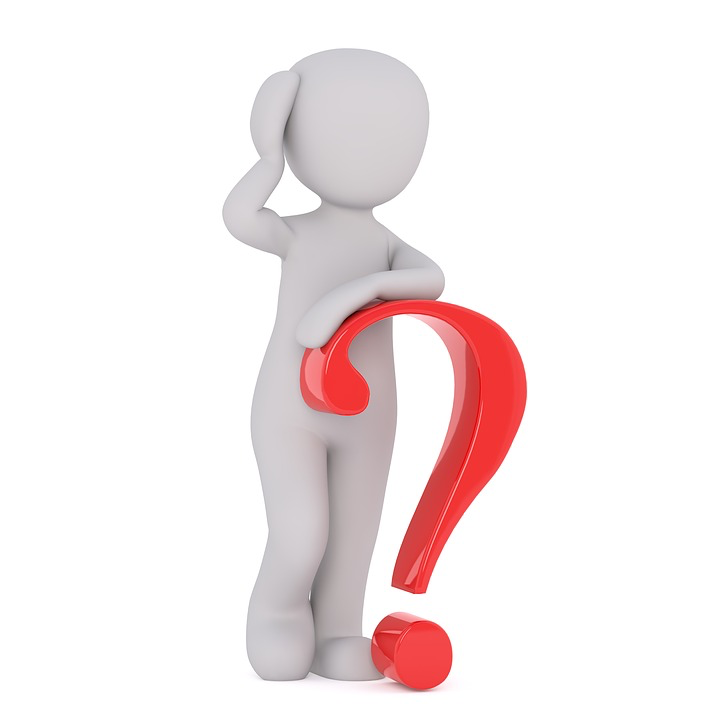 Vragen?
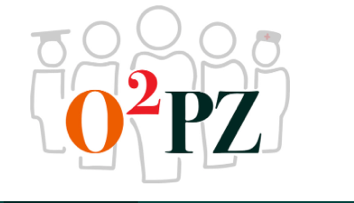